HydroServer A Platform for Publishing Space-Time Hydrologic Datasets
http://his.cuahsi.org/
Jeffery S. Horsburgh

David G. Tarboton, Kimberly A. T. Schreuders, David R. Maidment, Ilya Zaslavsky, and David Valentine
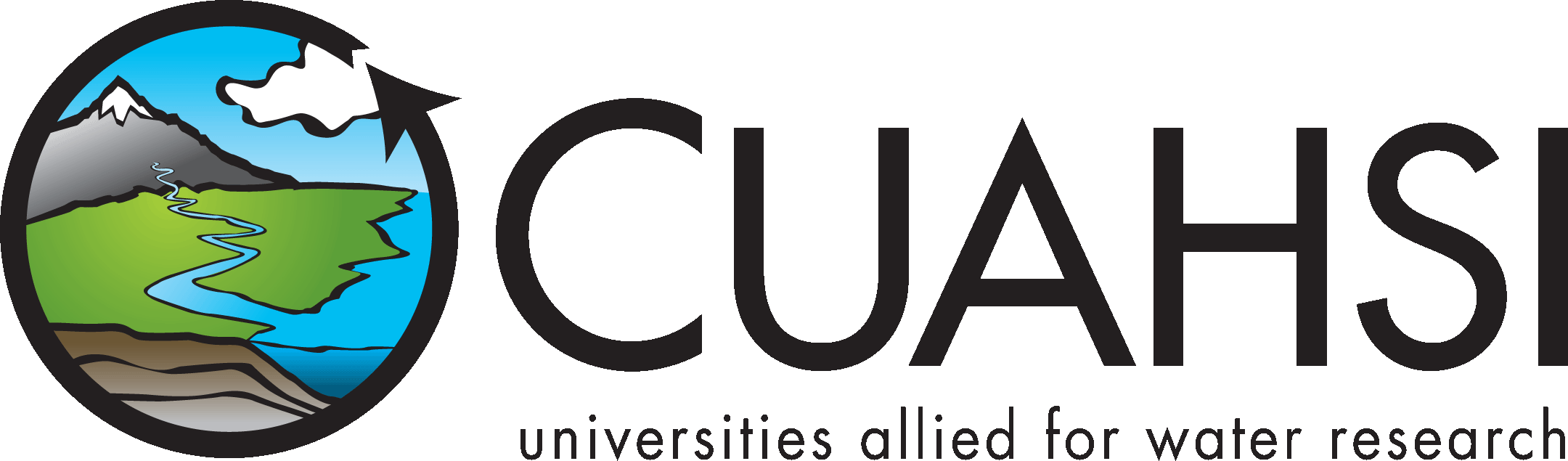 CUAHSI
HIS
Sharing hydrologic data
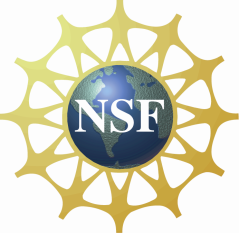 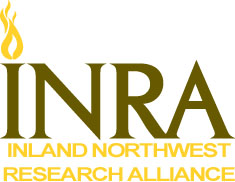 Support
EAR 0622374
CUAHSI HIS
The CUAHSI Hydrologic Information System (HIS) is an internet based system to support the sharing of hydrologic data. It is comprised of hydrologic databases and servers connected through web services as well as software for data publication, discovery and access.
Data Discovery and Integration platform
HIS Central
Like search portals Google, Yahoo, Bing
Metadata Search
Metadata Services
Service and data theme metadata
Service registration
Data carts
Catalog harvesting
Data Services
HydroServer
HydroDesktop
Data Synthesis and Research platform
Data Publication platform
Water Data Services
Spatial Data Services
Like HTML
Like web servers
Like browsers
HydroServer Goals
A platform for publishing space-time hydrologic datasets that:
Provides local control of data
Makes data universally available
Is autonomous

HydroServer should be functional independent of the rest of HIS
Texas Hydrologic Information System 
INRA Constellation of Experimental Watersheds
Point Observations Data
Internet Applications
Ongoing Data Collection
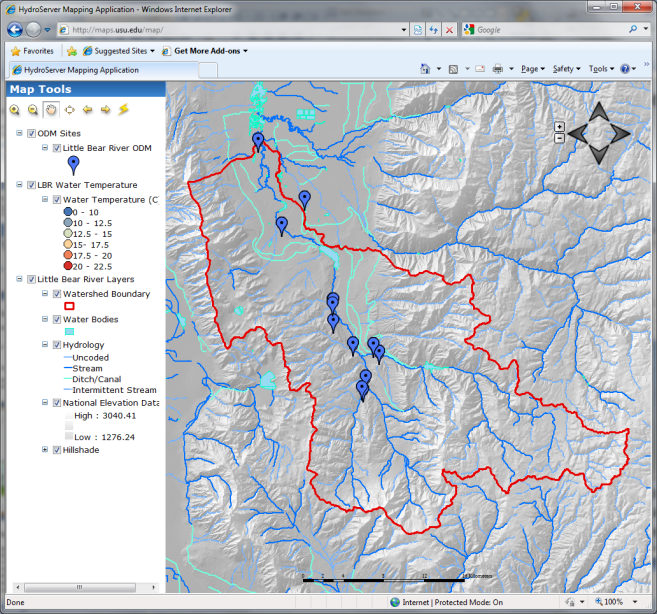 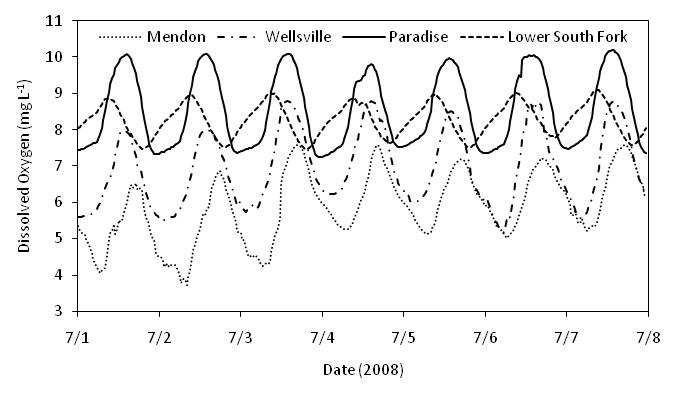 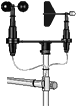 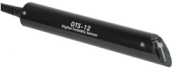 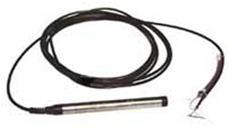 Historical Data Files
ODM Database
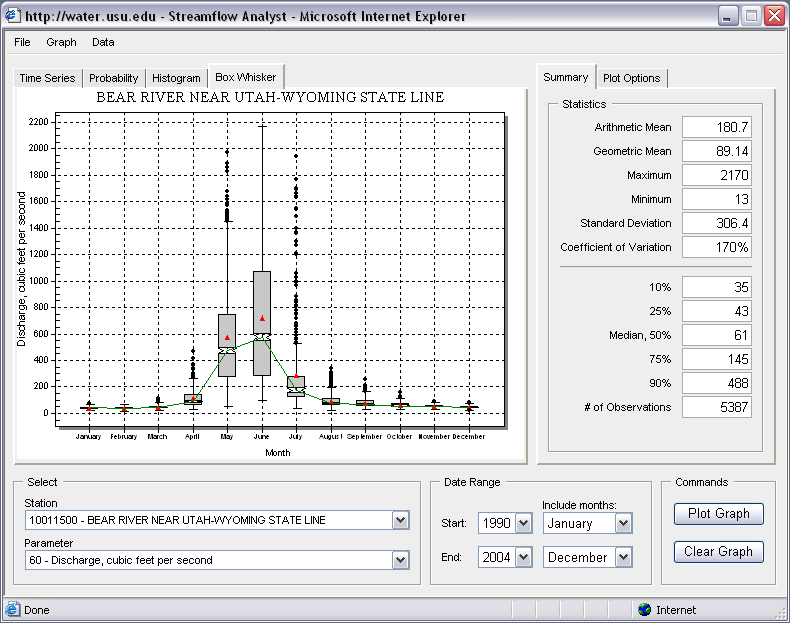 GetSites
GetSiteInfo
GetVariableInfo
GetValues
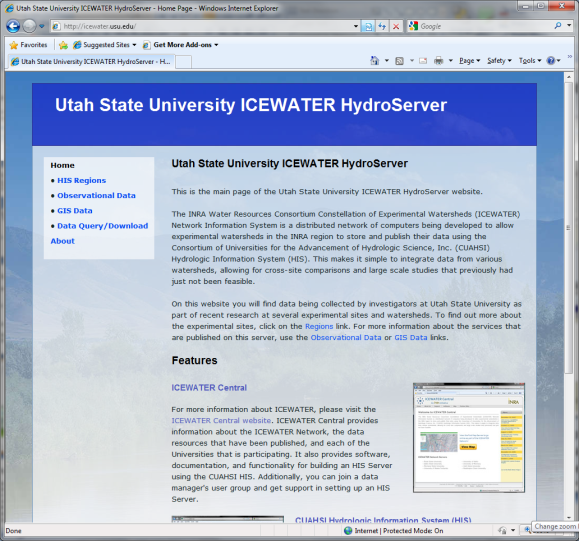 GIS Data
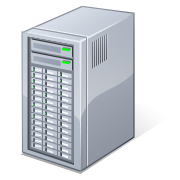 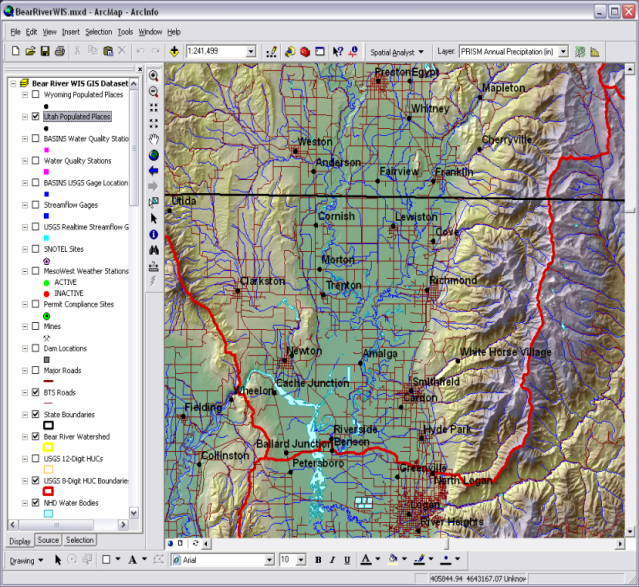 WaterML
WaterOneFlow
Web Service
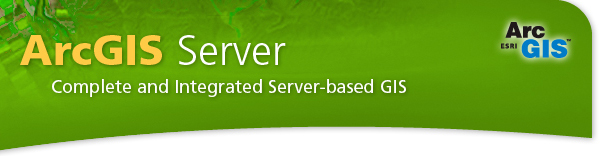 Data presentation, visualization, and analysis through Internet enabled applications
HydroServer
HydroServer Regions
A region is an experimental watershed, research site, etc. for which data are published
Little Bear River Experimental Watershed
Reynolds Creek Experimental Watershed
T.W. Daniels Experimental Forest

Organizing concept for HydroServer
One or more ODM databases/WaterOneFlow services for a region
One or more spatial data services for a region
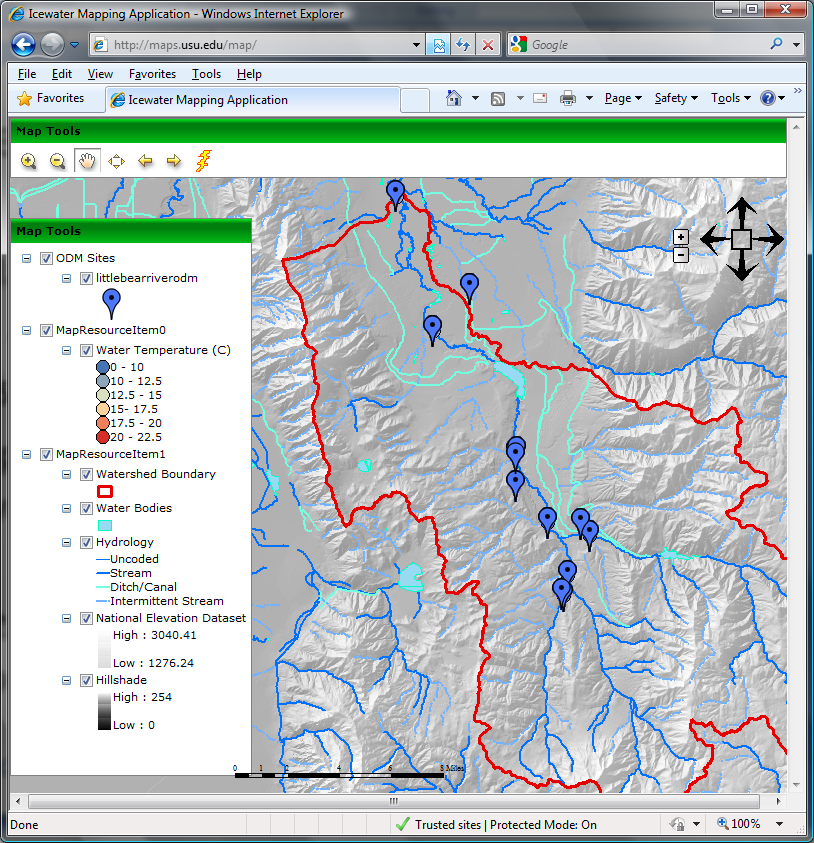 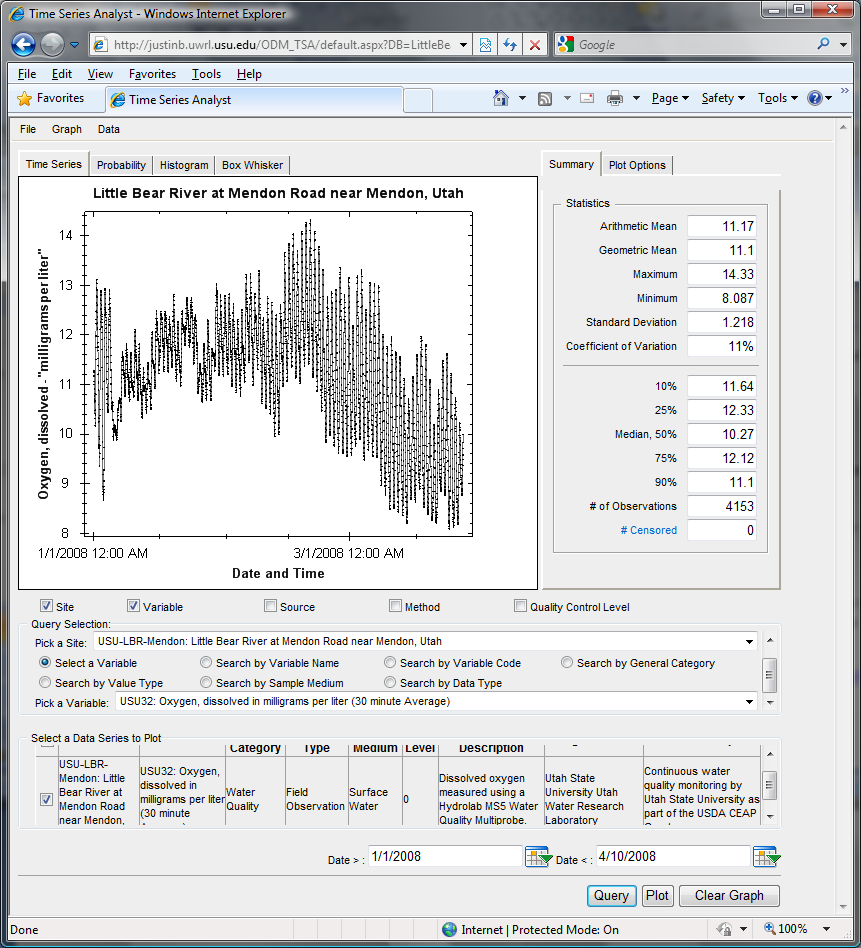 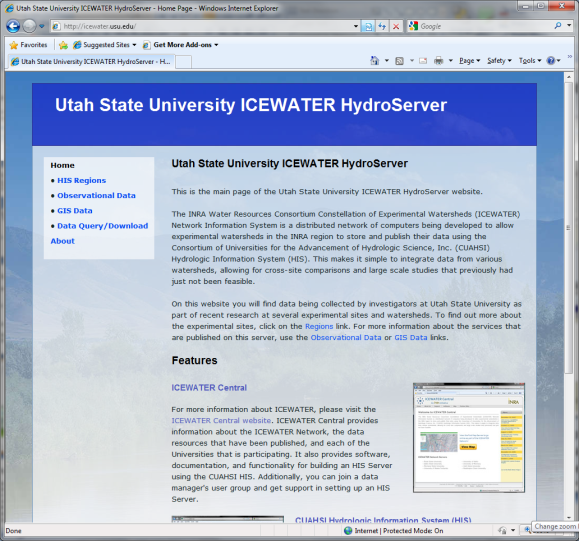 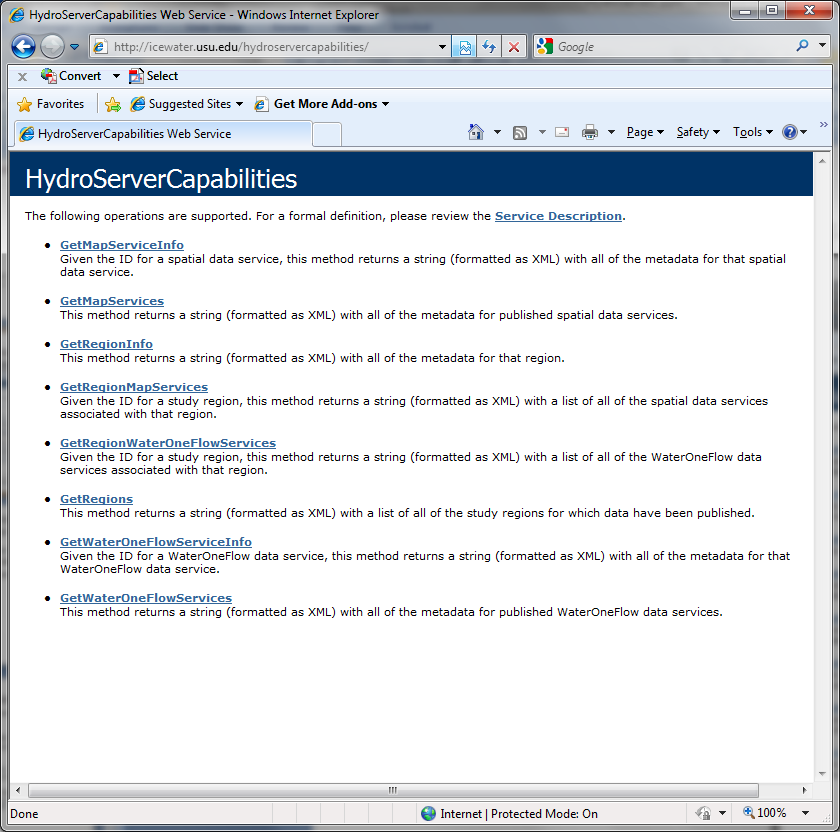 Capabilities Database Configuration Tool
HydroServer
Capabilities
Database
WaterOneFlow
Services
Spatial
Services
WaterOneFlow
WaterOneFlow
WaterOneFlow
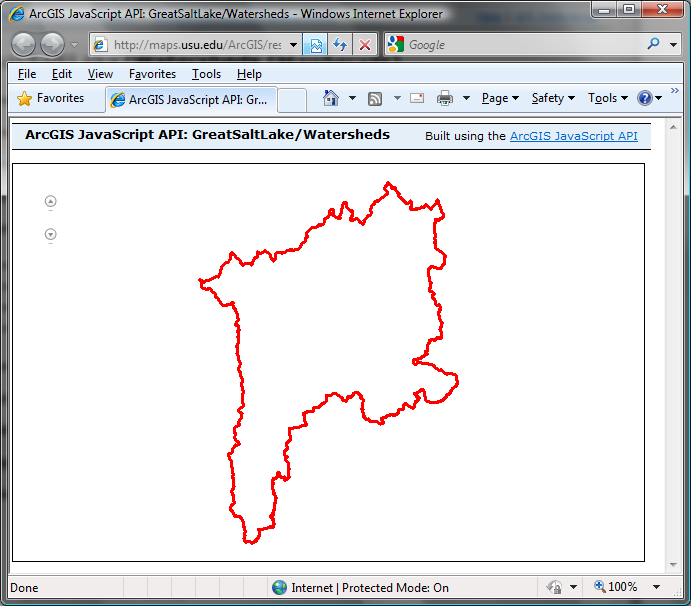 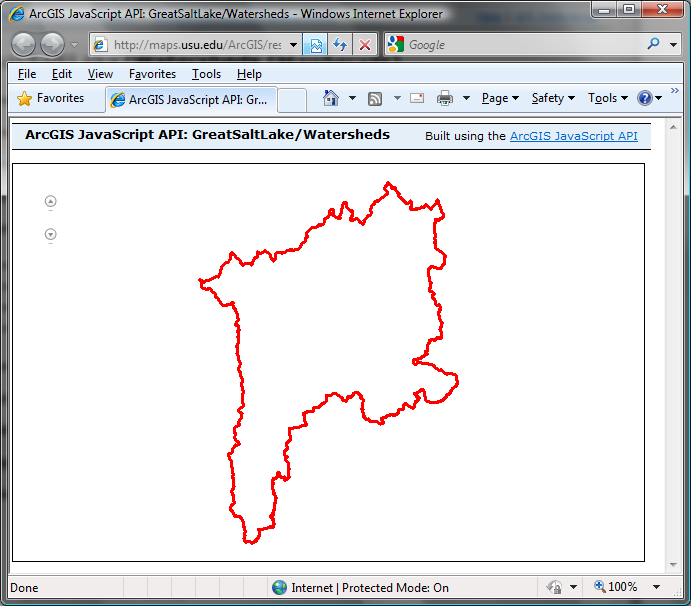 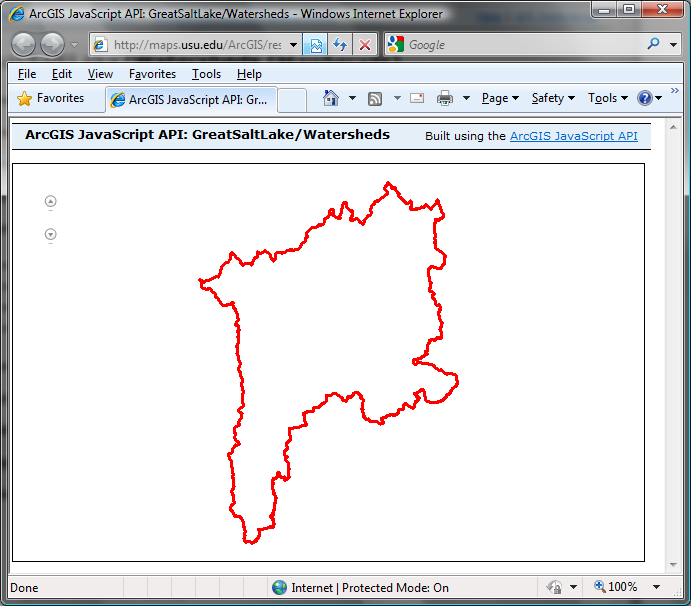 ODM
ODM
ODM
ODM Databases and Web Services
ArcGIS Server Spatial Data Services
Publication of Point Observations
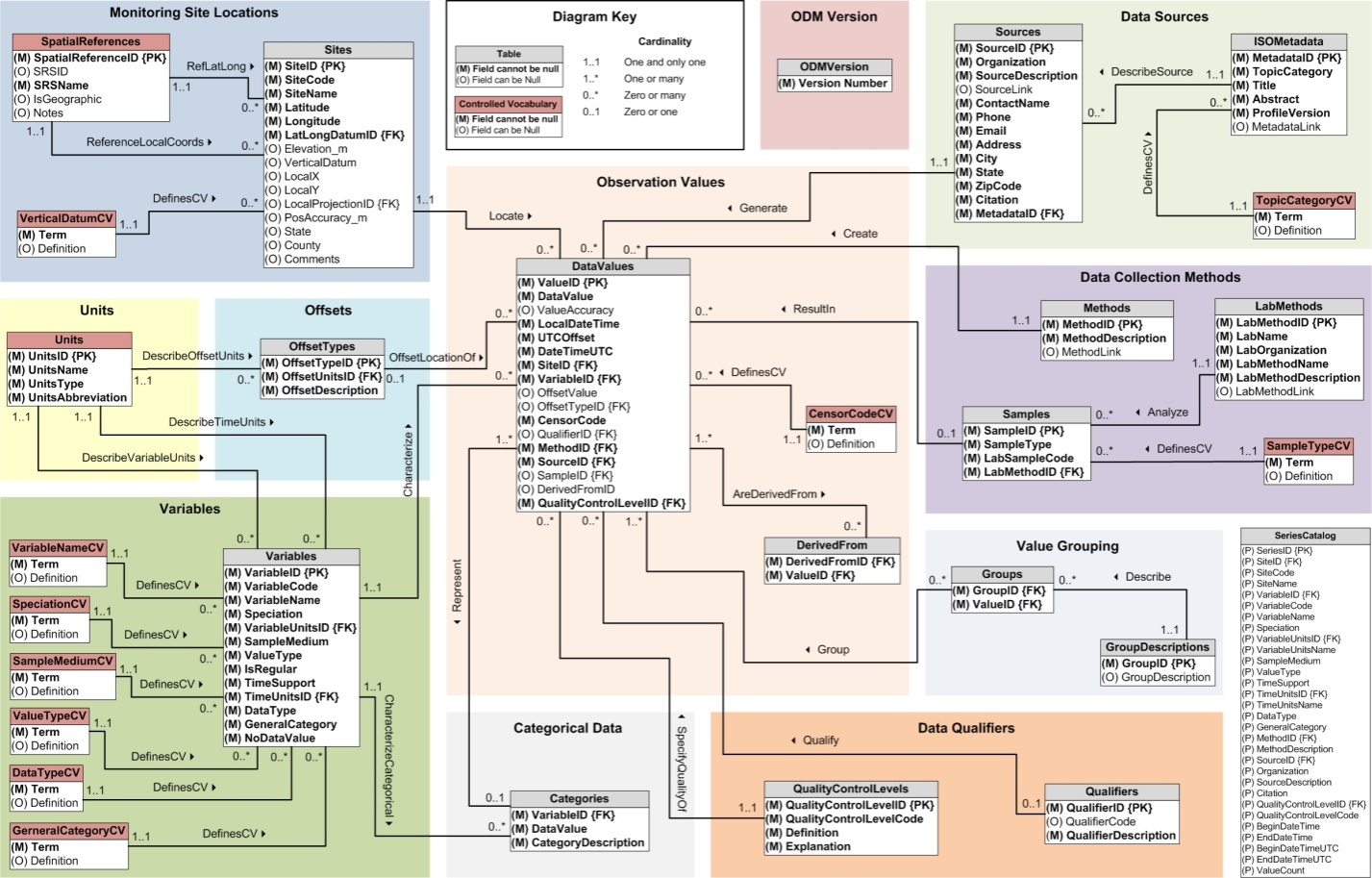 Observations Data Model (ODM)
ODM Tools
ODM Data Loader
ODM Streaming Data Loader
ODM Controlled Vocabularies
WaterOneFlow web services
Data are transmitted in WaterML format
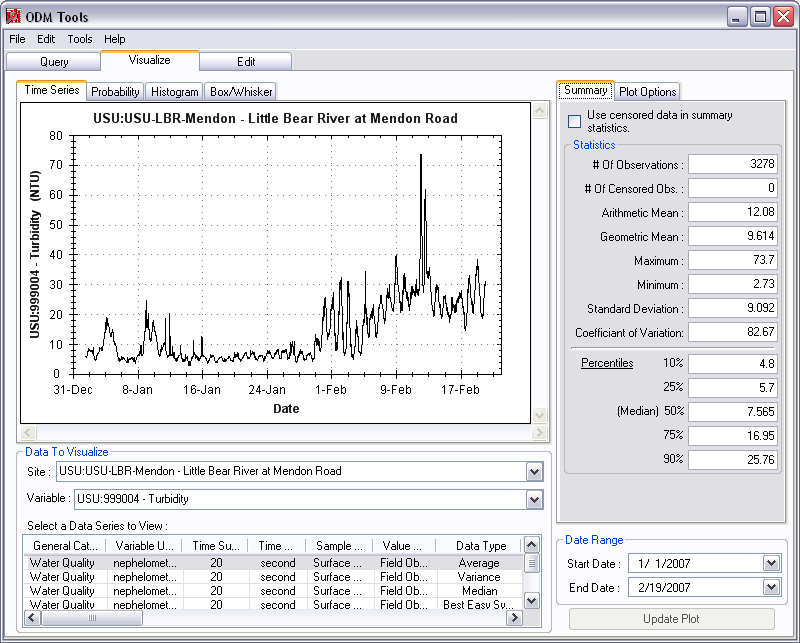 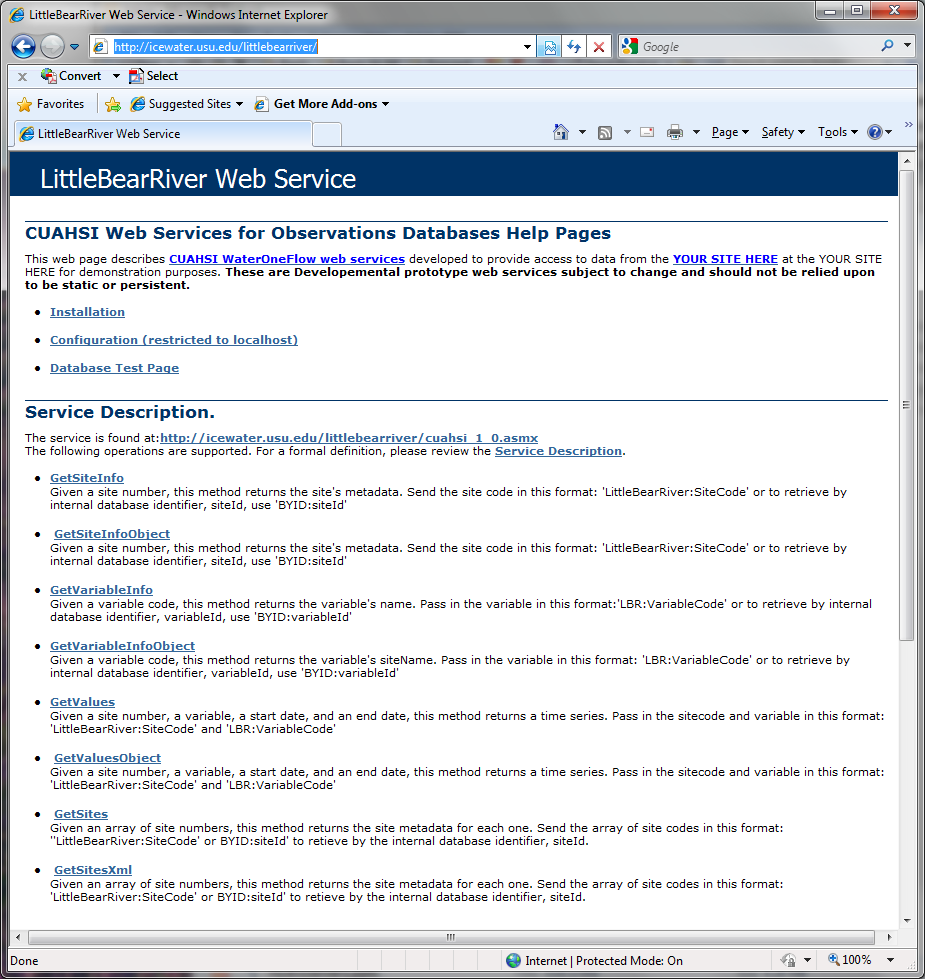 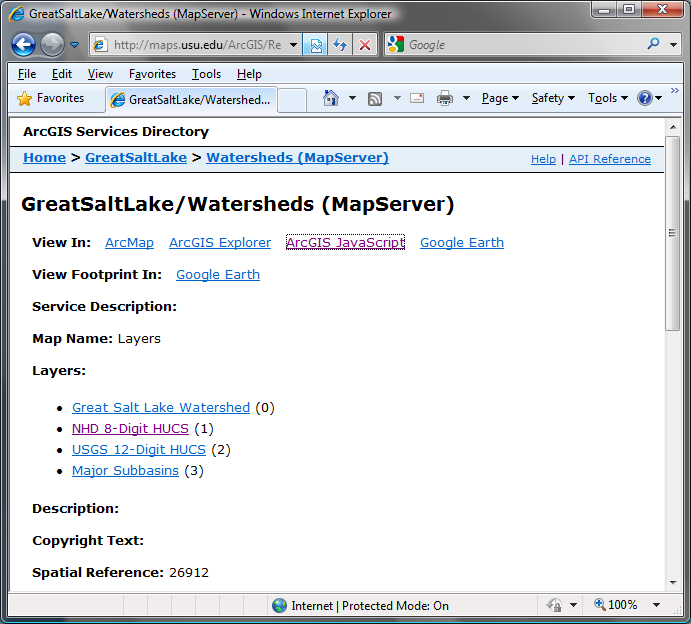 Publication of Spatial (GIS) Datasets
Publishing spatial datasets using ArcGIS Server
Using OGC standards that can be consumed by a number of GIS clients
WMS, WFS, WCS
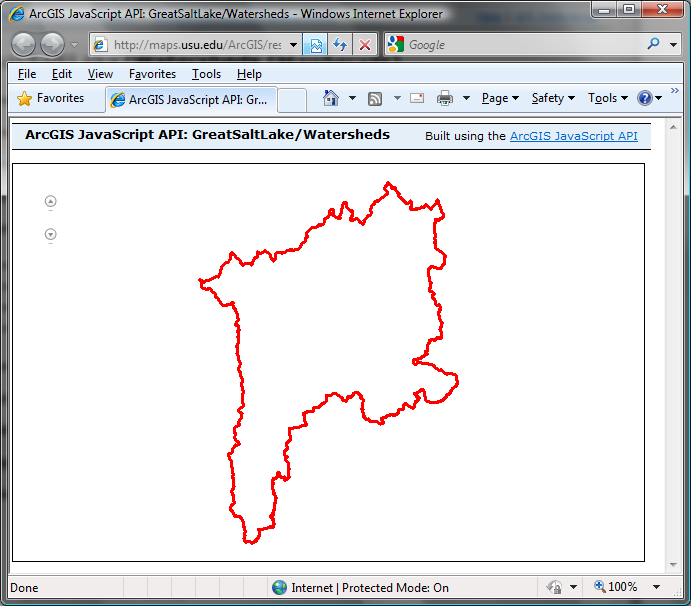 Data Presentation Via a Map Interface
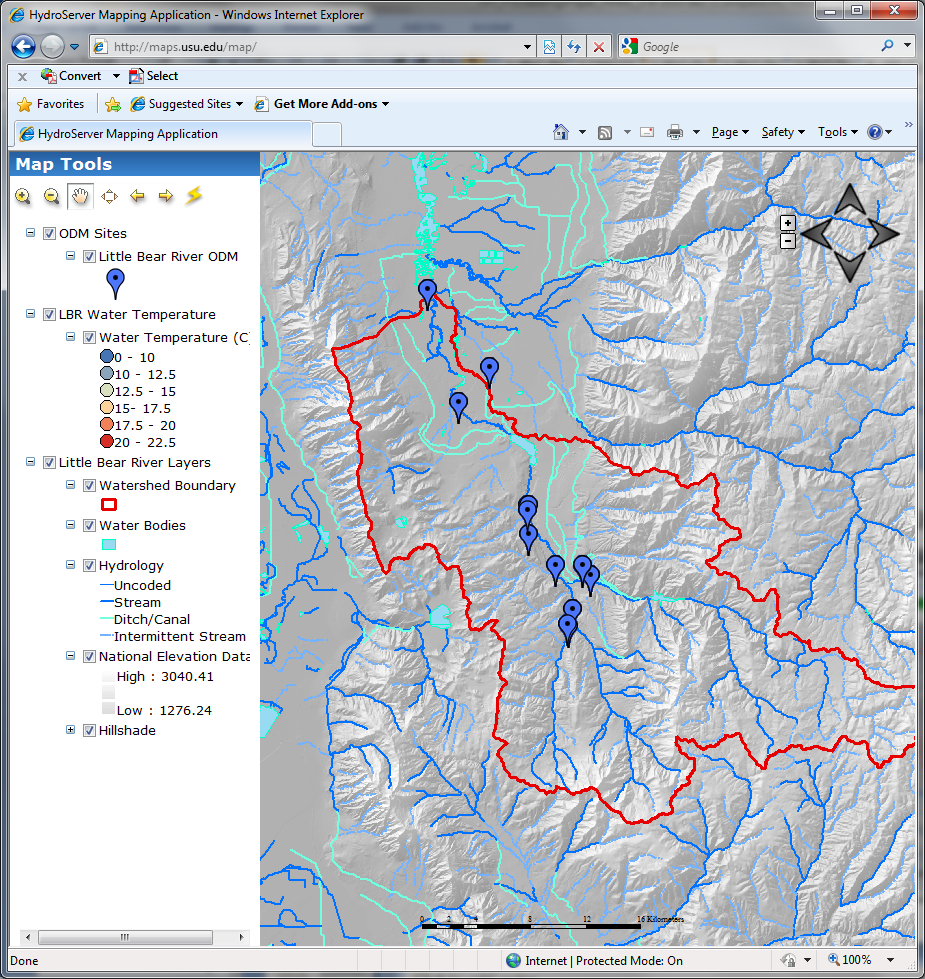 Internet Map Server built using ArcGIS 
Web browser client
Combine spatial data and observational data
Launch data visualization tools
Based on a “Region”
http://maps.usu.edu/map/
Data Preview, Visualization, and AnalysisTime Series Analyst
Web Browser Client
Multiple ODM Database Support
Variety of plot types 
Descriptive statistics
Linked to the map application
Data preview and download
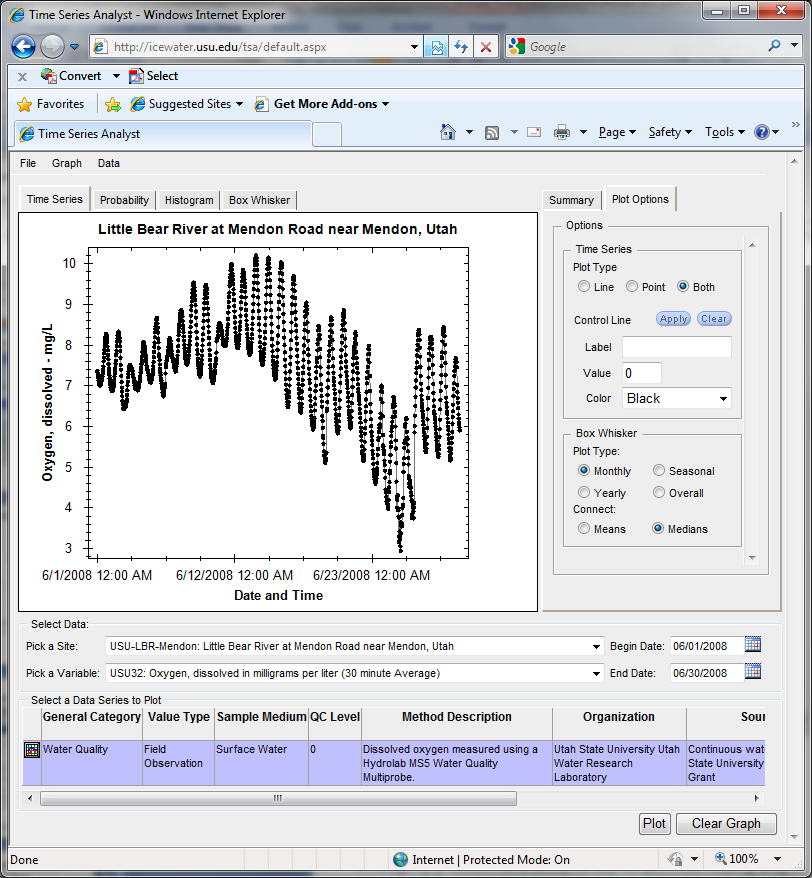 http://icewater.usu.edu/tsa/
HydroServerWebsite
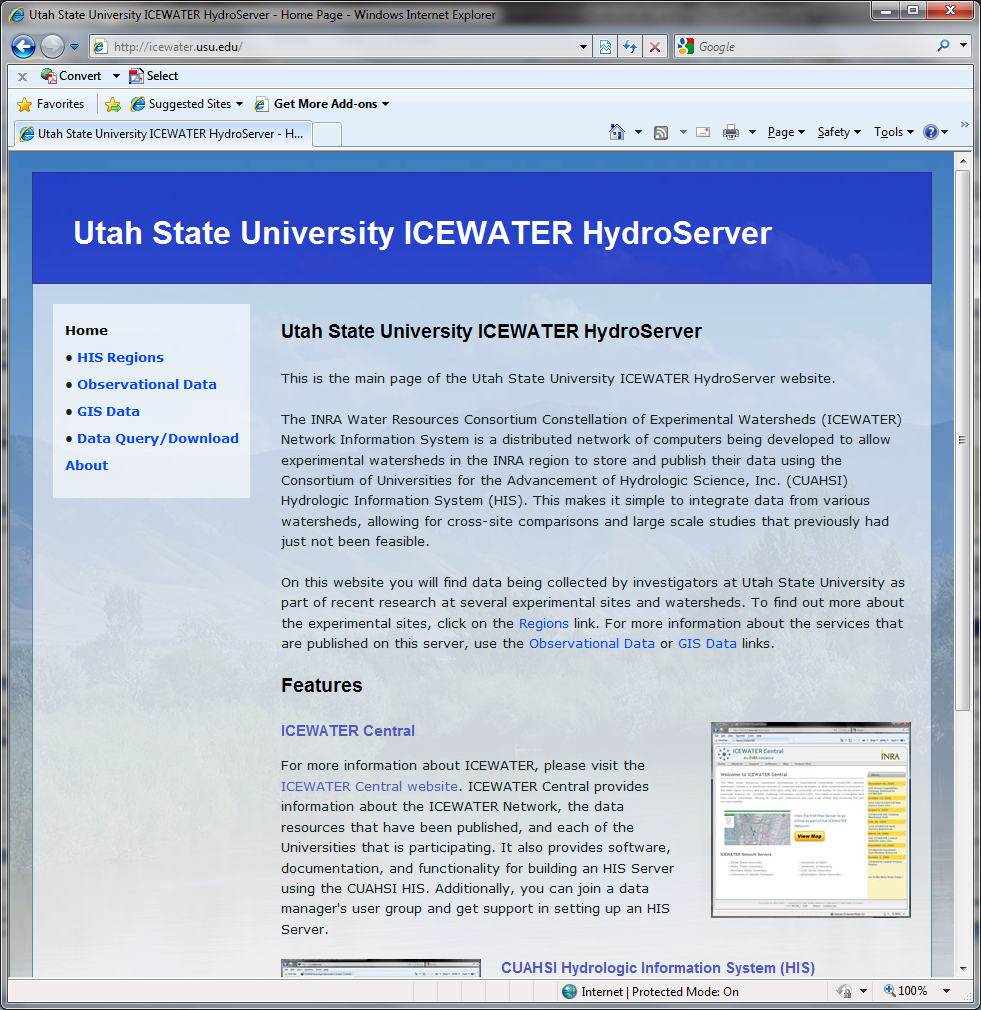 HydroServer home page
Observational data services
GIS data services
Online map 
Time Series Analyst
Data Query and Download
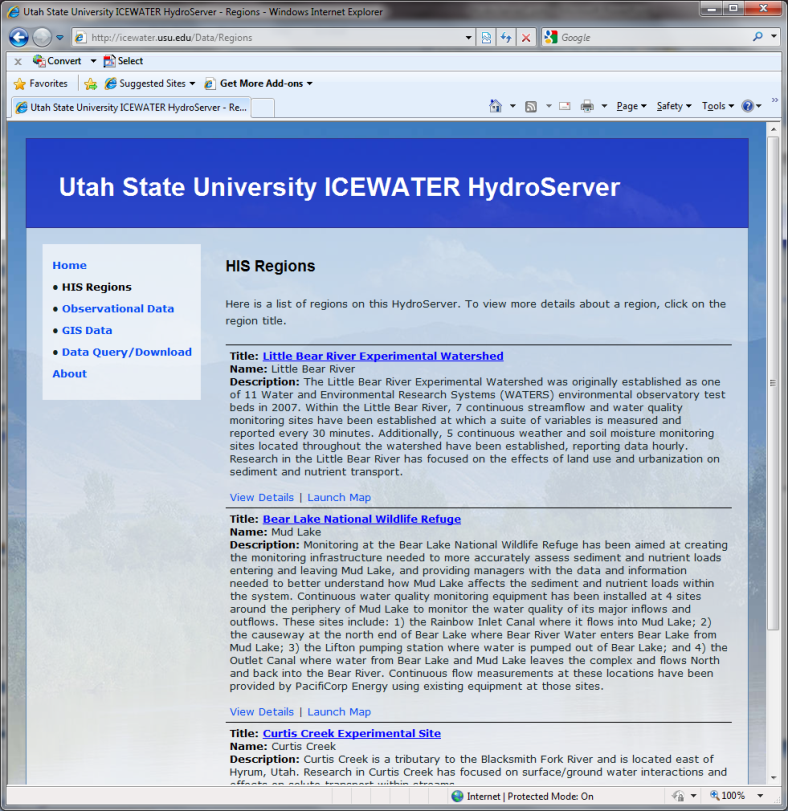 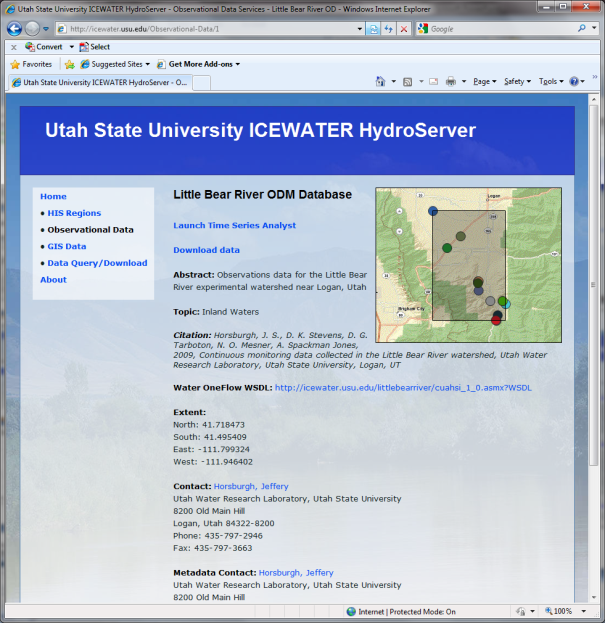 http://icewater.usu.edu
HydroServer Capabilities Database
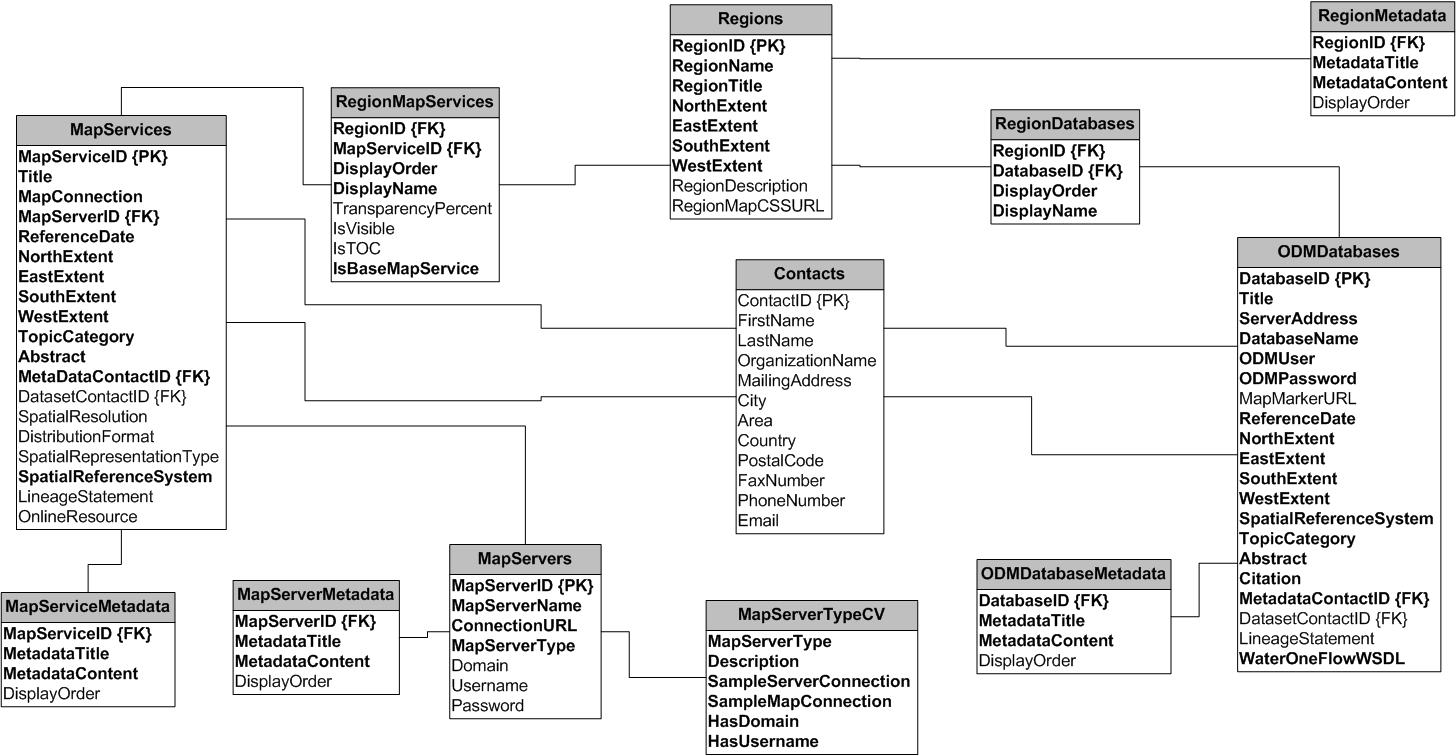 HydroServer Capabilities Database Configuration Tool
Simple Windows application for creating metadata records in your database
Associating Regions with services and maps
HydroServer Capabilities Web Service
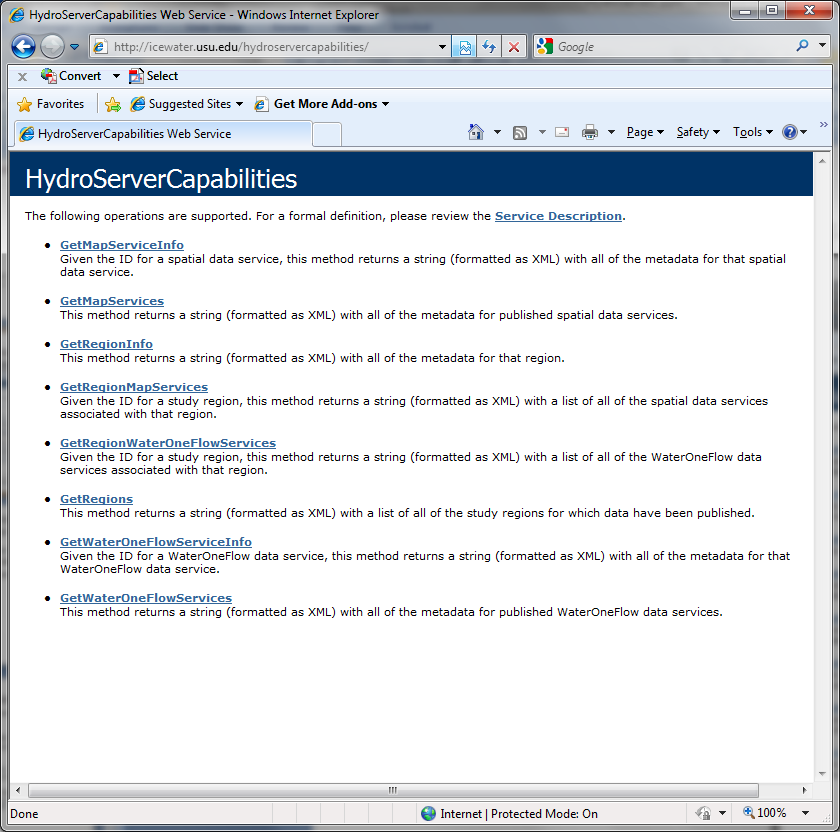 Publish capabilities of each HydroServer
Published observational data services
Published spatial data services
Information transmitted in XML format
Supports automatic cataloging of available services at HIS Central

Makes HydroServers self describing
ICEWATER – A Regional HIS
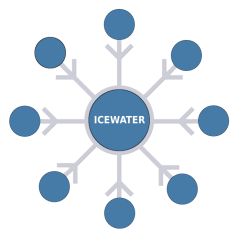 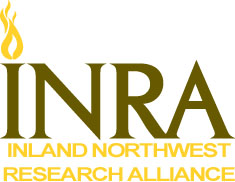 ICEWATER – INRA Constellation of Experimental WATERsheds
Coalition of 8 universities

Point Observations
Stream gages
Water quality sampling
Weather stations
Soil moisture
Snow monitoring
Groundwater level/quality
Spatially Distributed Data
Land use/cover
Terrain
Hydrography
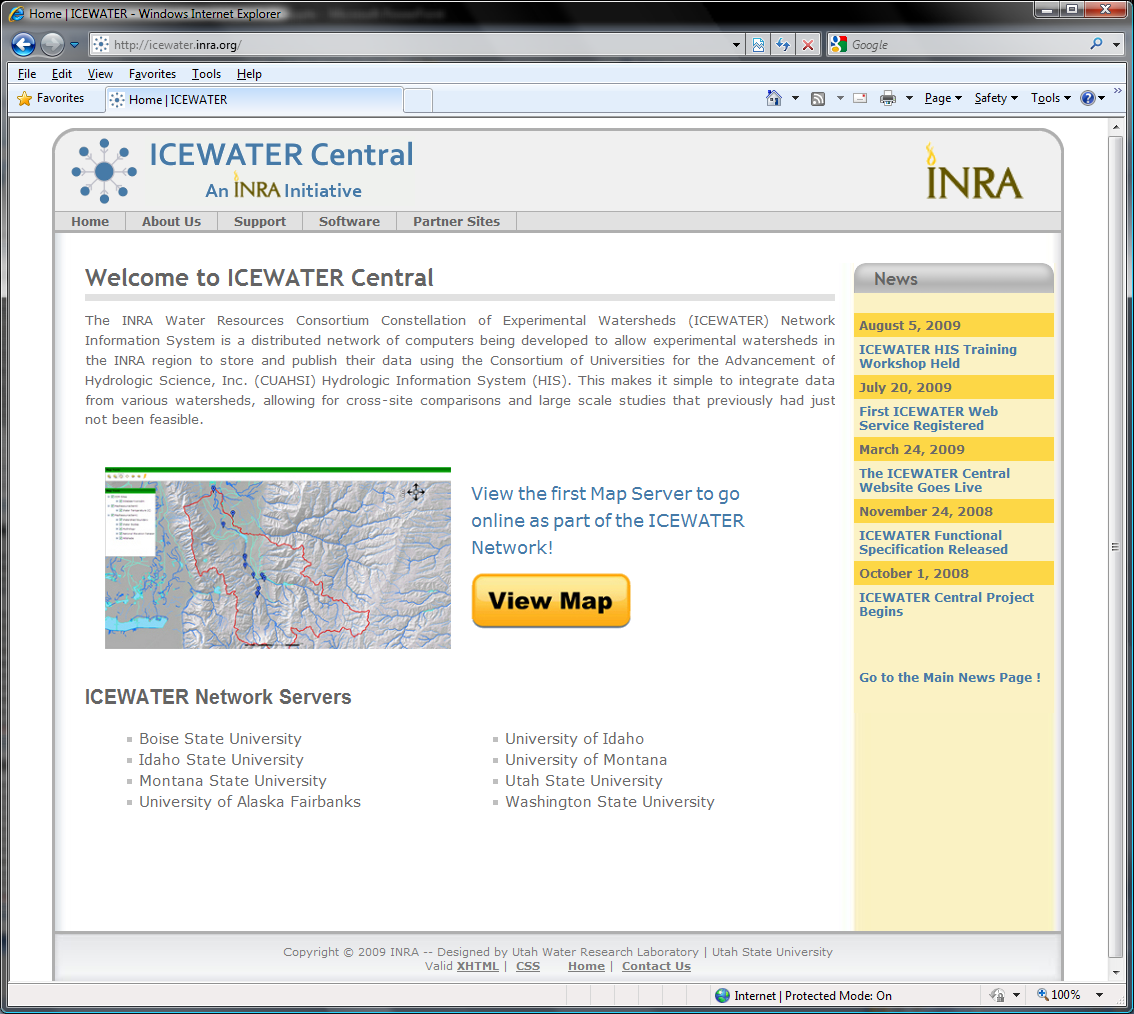 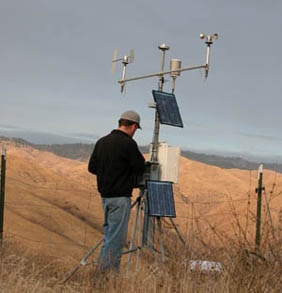 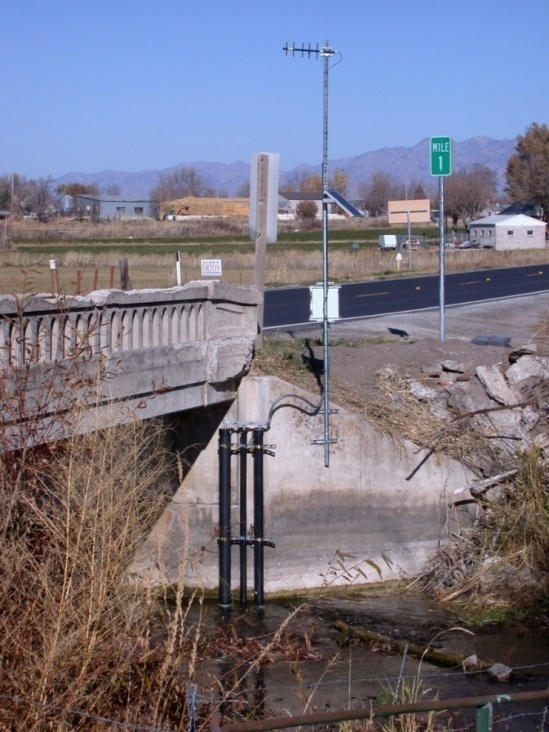 http://icewater.inra.org
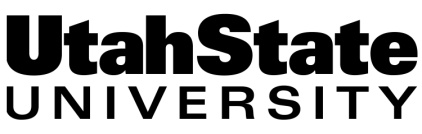 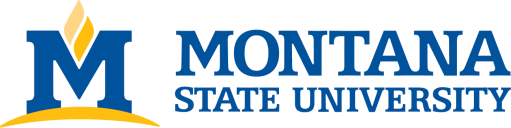 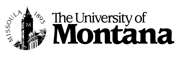 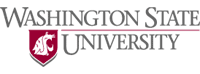 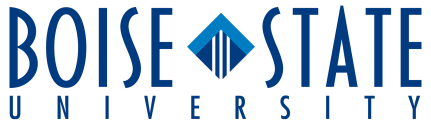 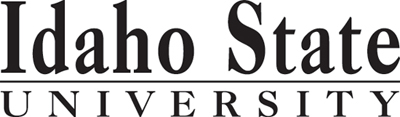 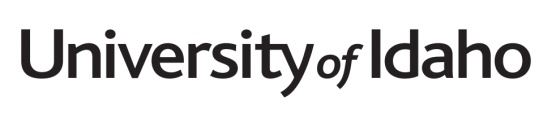 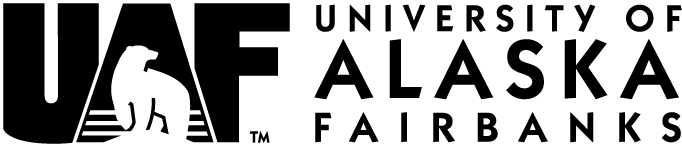 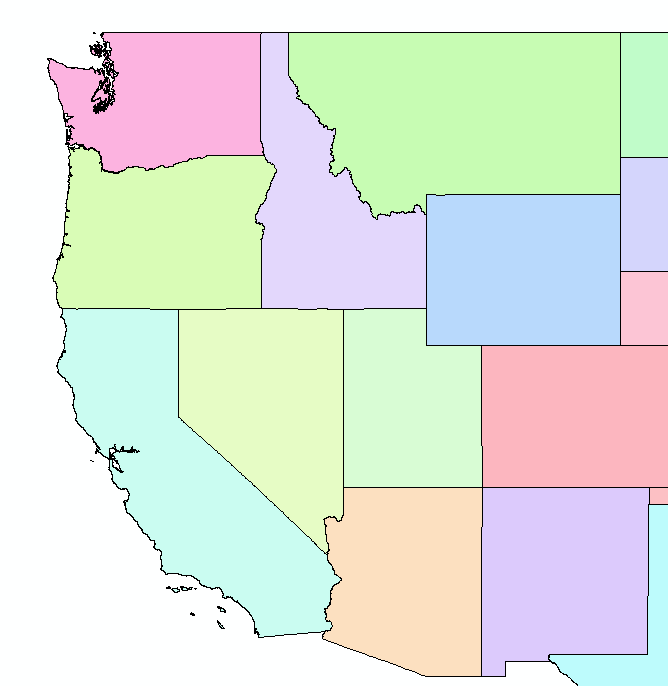 MT
WA
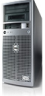 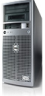 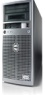 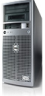 ID
OR
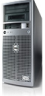 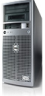 WY
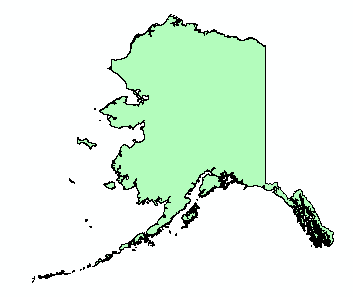 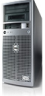 AK
NV
CO
UT
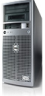 CA
AZ
NM
Conclusions
HydroServer provides a self contained autonomous data publication system
Local control of data
Downloadable user (data publisher) configurable software stack that contains:
ODM and associated tools
WaterOneFlow web services
Geographic data sharing using WFS, WCS, WMS from ArcGIS server
Time Series Analyst
ArcGIS server based web map application
HydroServer Capabilities web service that publishes metadata about regions and services (observational and spatial)
How do I Create a HydroServer?
Get a Windows Server Machine with IIS and .Net Framework
Install Microsoft SQL Server
Install HydroServer Software from his.cuahsi.org
ODM and Utilities
WaterOneFlow web services
HydroServer Website, TSA, Map, Capabilities
Install ArcGIS
Create Services and Document them in Capabilities database
Register Services With HIS Central and register variables with the Ontology
HydroServer Future Considerations
Security and Data Access Control
More generic data model
Flexibility in attributes 
Moving platforms
Additional data types
Tighter integration with Hydrologic Ontology
Enhanced spatial data sharing
What features and functionality does HydroServer need to better serve the community?
Questions?
http://his.cuahsi.org/
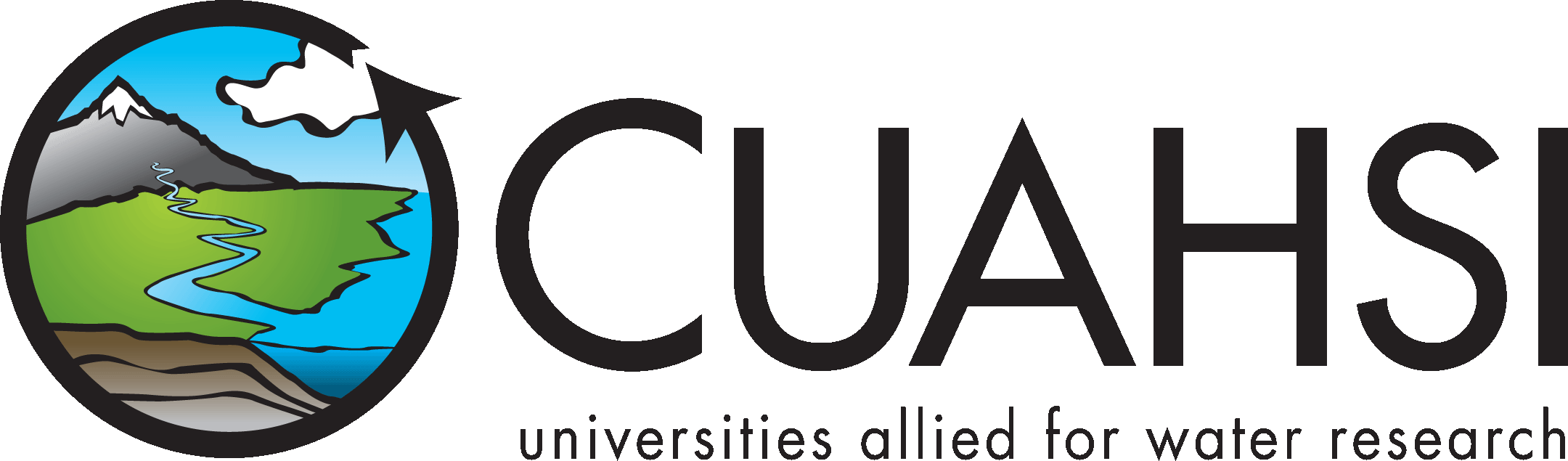 CUAHSI
HIS
Sharing hydrologic data
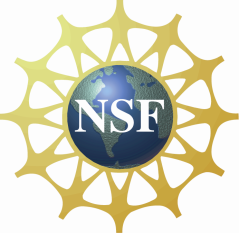 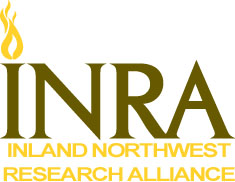 Support
EAR 0622374